НАШЕ ПИТАНИЕ
Питание ребенка Должно быть полноценным, Чтоб насытить организм Нужным всем и ценным. 
    Если Ваш ребенок любит Спортом заниматься – В углеводах и белках Будет он нуждаться.
В школе обучается более 600 человек
,                                           Числится                   ____ человек из                                малоимущих семей;                        ____ человек    из                               многодетных семей
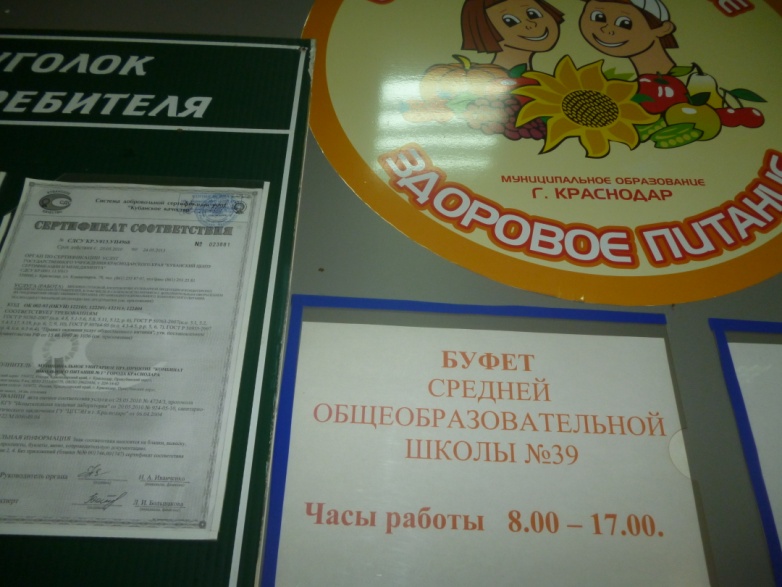 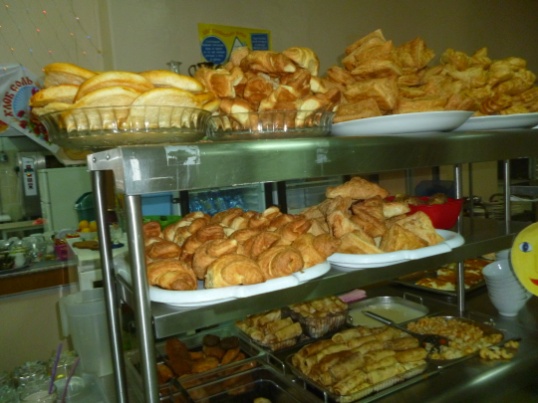 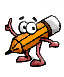 Документы для получения льготного питания:
В связи с изменениями  в муниципальных правовых актах,  в части организации питания обучающихся в ОУ
 необходимо довести данную информацию до родителей (законных представителей) учащихся.
 В соответствии с решением городской Думы Краснодара от 24.09.2013 № 53 п.10 «О внесении изменений в решение городской думы Краснодара от 28.01.2012 № 69 п.5 «О дополнительных мерах социальной поддержки отдельных категорий граждан»:  
 2.Дополнительная мера социальной поддержки предоставляется за счёт средств местного бюджета (бюджета муниципального образования город Краснодар) из расчёта 15 (пятнадцать) рублей в день на одного обучающегося в течение учебного года.
6. Для предоставления дополнительной меры социальной поддержки родителями (законными представителями) детей из малоимущих семей, обучающихся в муниципальных образовательных учреждениях, подаётся заявление в муниципальное образовательное учреждение о предоставлении дополнительной меры социальной поддержки на соответствующий учебный год, к которому прилагается копия уведомления органа социальной защиты населения о назначении государственной социальной помощи (социального пособия) (далее – уведомление), выданного заявителю не ранее чем за шесть месяцев до обращения с заявлением о предоставлении дополнительной меры социальной поддержки, предусмотренной настоящим Порядком, с одновременным предъявлением оригинала уведомления.
На основании представленных документов дополнительная мера социальной поддержки в соответствии с настоящим Порядком предоставляется в течение соответствующего учебного года. 
Для дальнейшего предоставления вышеуказанной дополнительной меры социальной поддержки родителями (законными представителями) детей из малоимущих семей, обучающихся в муниципальных образовательных учреждениях, ежегодно в период с 15 августа по 31 августа подаётся заявление в муниципальное образовательное учреждение о предоставлении дополнительной меры социальной поддержки на соответствующий учебный год, к которому прилагается копия уведомления, выданного заявителю не ранее 1 марта соответствующего года, с одновременным предъявлением оригинала. 
В случае непредставления указанного заявления дополнительная мера социальной поддержки, предусмотренная настоящим Порядком, не предоставляется.
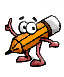 Документы для малоимущих
1. Заявление родителей с указанием класса и льготной категории учащегося.
2. Копия справки УСЗН.
3. Если фамилии ребенка и родителей (законных представителей) разные, 
то документ подтверждающий их родство.
4. Акт обследования  ЖБУ
Документы для многодетных семей
1. Заявление родителей с указанием класса и льготной категории учащегося.
2. Удостоверение многодетной семьи (разворот с фотографией и листок с перечислением детей).
3. Если фамилии ребенка и родителей (законных представителей) разные, 
то документ подтверждающий их родство.
4. Акт обследования  ЖБУ
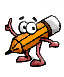 Документы  на  питание  собирает  
    классный  руководитель ,  затем  они  передаются  на  рассмотрение  в  комиссию по  контролю  за  организацией  
    и  качеством  питания . 
                                    Отв. 

    До 31 августа 2014г.
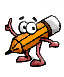 Директору  МБОУ СОШ № 39
	                                                                                                 М.С.Озерской
                                                                                                         от ______________________
                                                                                                         Проживающих по адресу:                                                                             
                                                                                                                                                                             ________________________________ 
                                                                                                                                                                                 ________________________________
                                                                                                                        тел._____________________ 
                                                                                
Заявление
 
       Прошу предоставить с______________________20____года  льготное  питание  моему  
    сыну(дочери ) ученику (це) _______________класса _________________________________________________________
    
      Наша семья является малоимущей	, многодетной (нужное подчеркнуть).

      Прилагаемые документы:
1.__________________________________
2._________________________________
3._________________________________
 
________________________20___год                        Подпись/ расшифровка
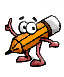 Акт обследования материально-бытовых условийучащегося___________класса МБОУ СОШ № 39
Ф.И.О.__________________________________________________________________________
Комиссия в составе:________________________________________________________________
Классный руководитель______________________________________________________________
Посетила семью ученика(цы)__________________________________________________________
Семья состоит из__________человек
Мать________________________________________________________________________________
_____________________________________________________________________________________
Отец_________________________________________________________________________________
_____________________________________________________________________________________
Прочие члены семьи___________________________________________________________________
_____________________________________________________________________________________
В результате обследования семьи комиссия установила:__________________________________________________________________________
_____________________________________________________________________________________
_____________________________________________________________________________________
_____________________________________________________________________________________
_____________________________________________________________________________________
_____________________________________________________________________________________
 Классный руководитель:                                                           Расшифровка
 
Члены комиссии:
___________________20___года
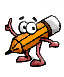 Здоровое питание в школе
Рациональное питание детей, как
 и их здоровье, должны быть предметом особого внимания ;
   питание должно способствовать 
защите организма младшего школьника 
от неблагоприятных условий
 окружающей среды
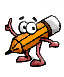 Решение педсовета
Формировать у учащихся систему знаний о здоровье и здоровом образе жизни, обучать навыкам укрепления и сохранения здоровья.
Классным руководителям проконтролировать своевременную подачу документов родителями для льготного питания учащихся.
На родительских собраниях провести целенаправленную работу по вопросам охраны и укрепления здоровья детей.
Материалы педсовета опубликовать на 
      сайте школы.
С НОВЫМ УЧЕБНЫМ ГОДОМ!Желаю Вам всем, дорогие,Хороших, достойных ребят.Пусть всюду глаза их большиеЗа Вами с любовью глядят,Пусть море цветов вас встречает,Пусть будет открытой душа,Добром на добро отвечаетНа помощь в несчастье спеша.Пусть будет повыше зарплата,Пусть будет поменьше тревог,Любовь и признанье венчаютСплетенье житейских дорог.
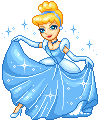 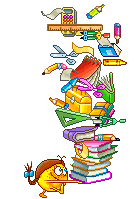